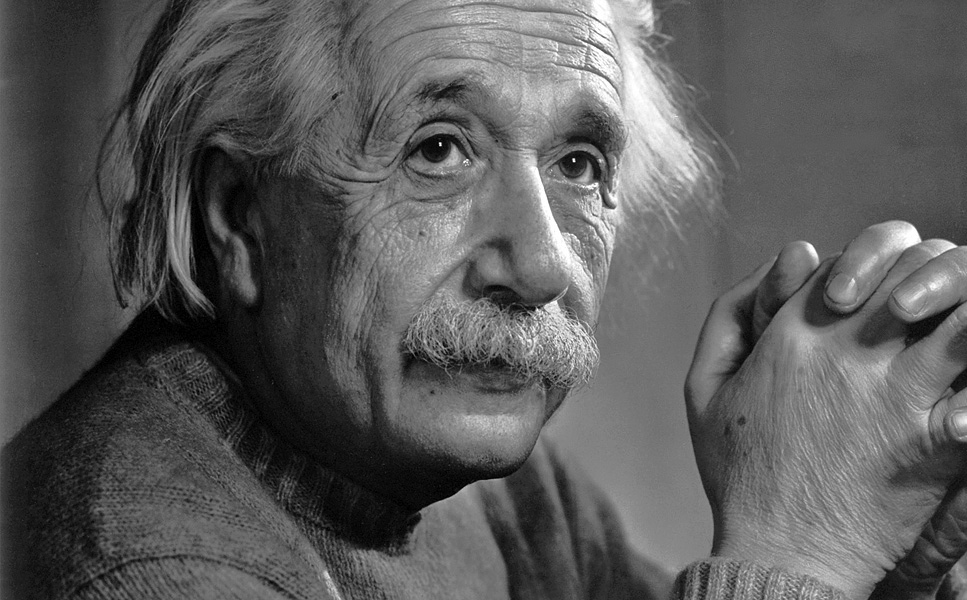 I fear the day that technology willsurpass our humaninteraction.
The world will have a generation of idiots.
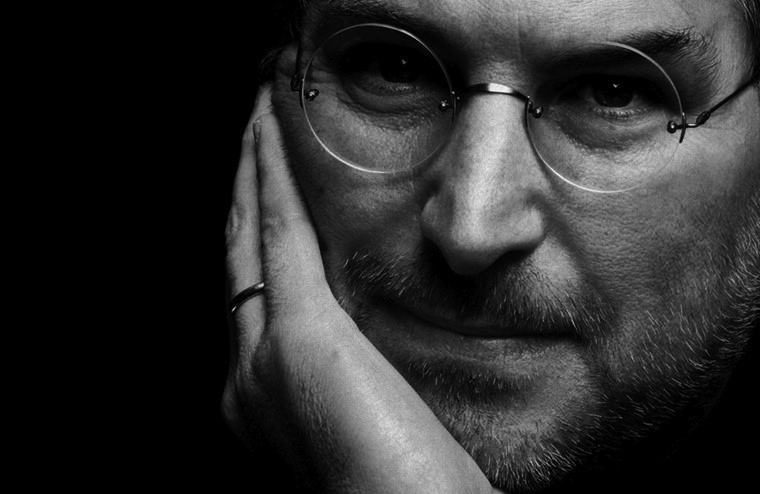 What incredible benefits can we give the customer?
Jobs didn’t say: ‘Let’s sit down with the engineers and figure out what awesome technology we have and then figure out how to market it.’
Information ‘overload’?
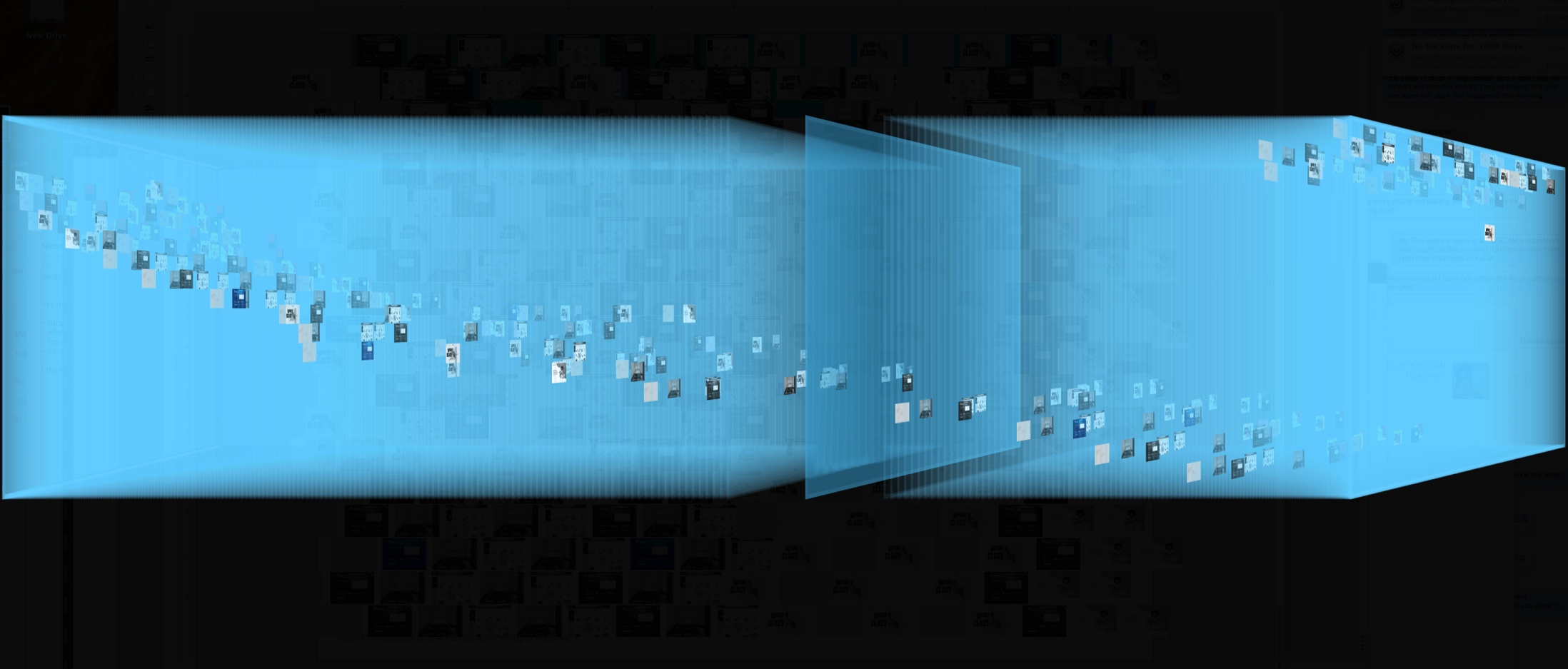 24,325,000,000
50 billion
Today there are
websites.
So...
WHAT
DO THEY
WANT?
[Speaker Notes: SO WHAT DO THEY WANT?

WE’VE IDENTIFIED FIVE MAJOR SHIFTS IN WHAT CONSUMERS ARE SEEKING TODAY THEIR EXPECTATIONS ---AND  I’M GOING TO ABBREVIATE THESE IN THE INTEREST OF TIME --- THERE’S A WHOLE CHAPTER IN THE BOOK ON THESE --- AND QUITE INTERESTING

(SLIDE)]
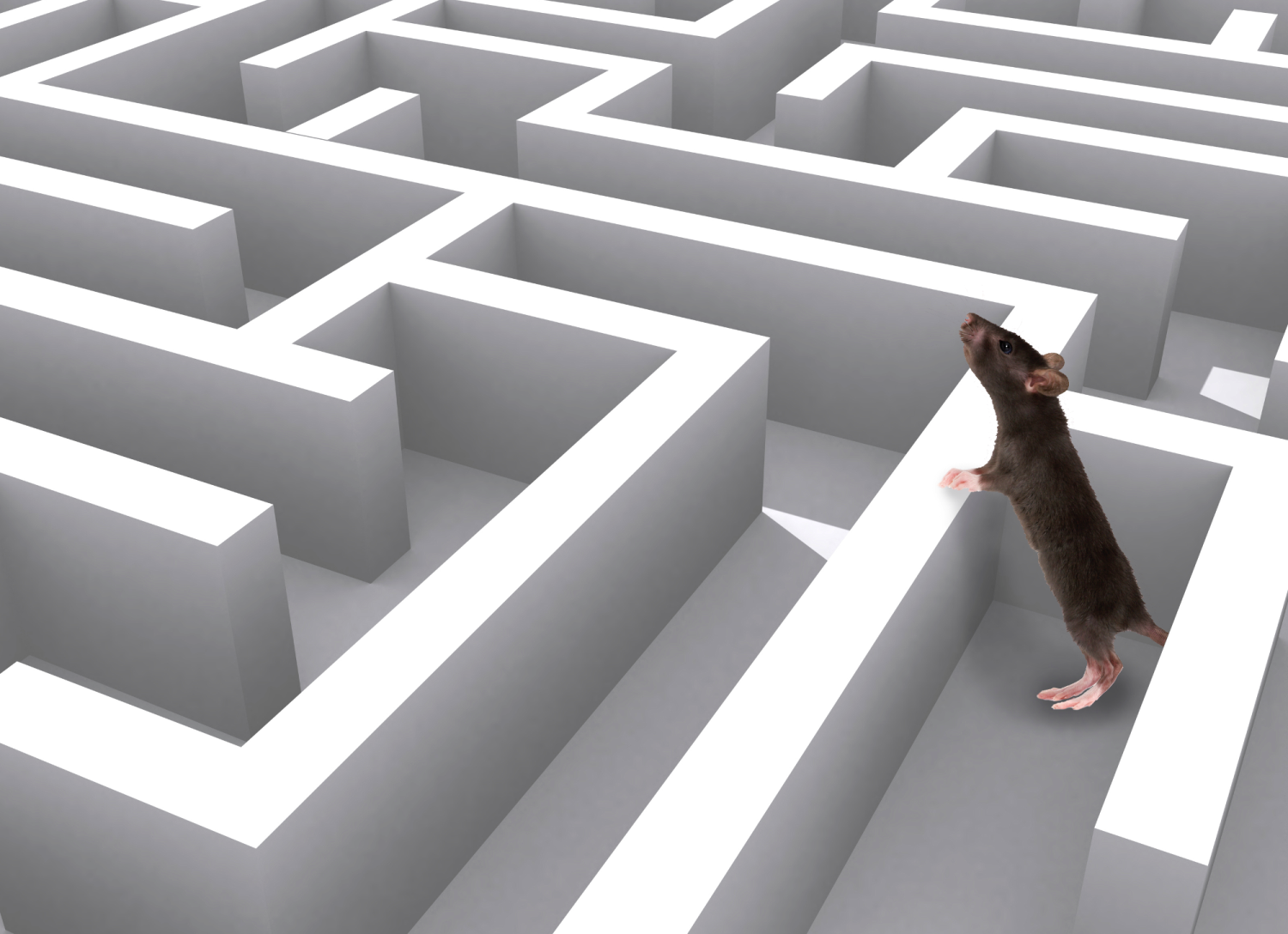 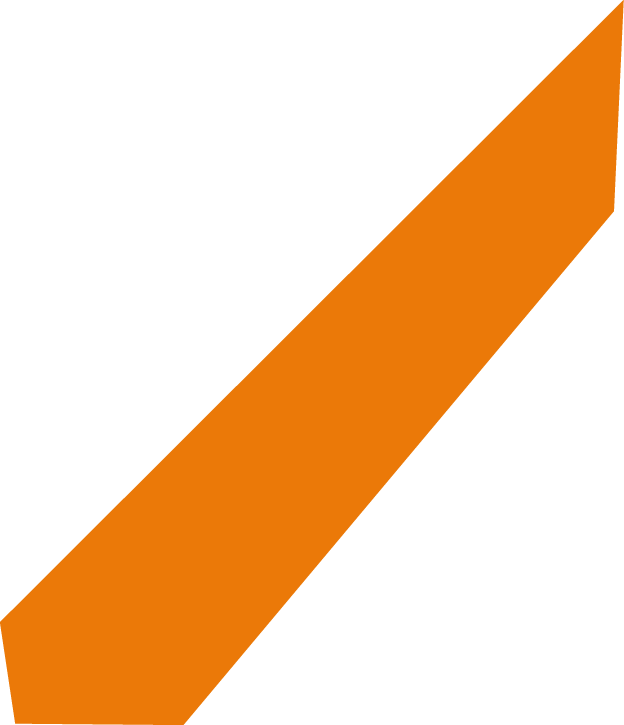 [Speaker Notes: WE FOUND THIS TO BE AN APT METAPHOR – AND THIS GUY WILL POP UP LATER WITH EVEN GREATER RELEVANCE

(SLIDE)]
555,000Libraries of Congress
Information ‘overload’?
15X
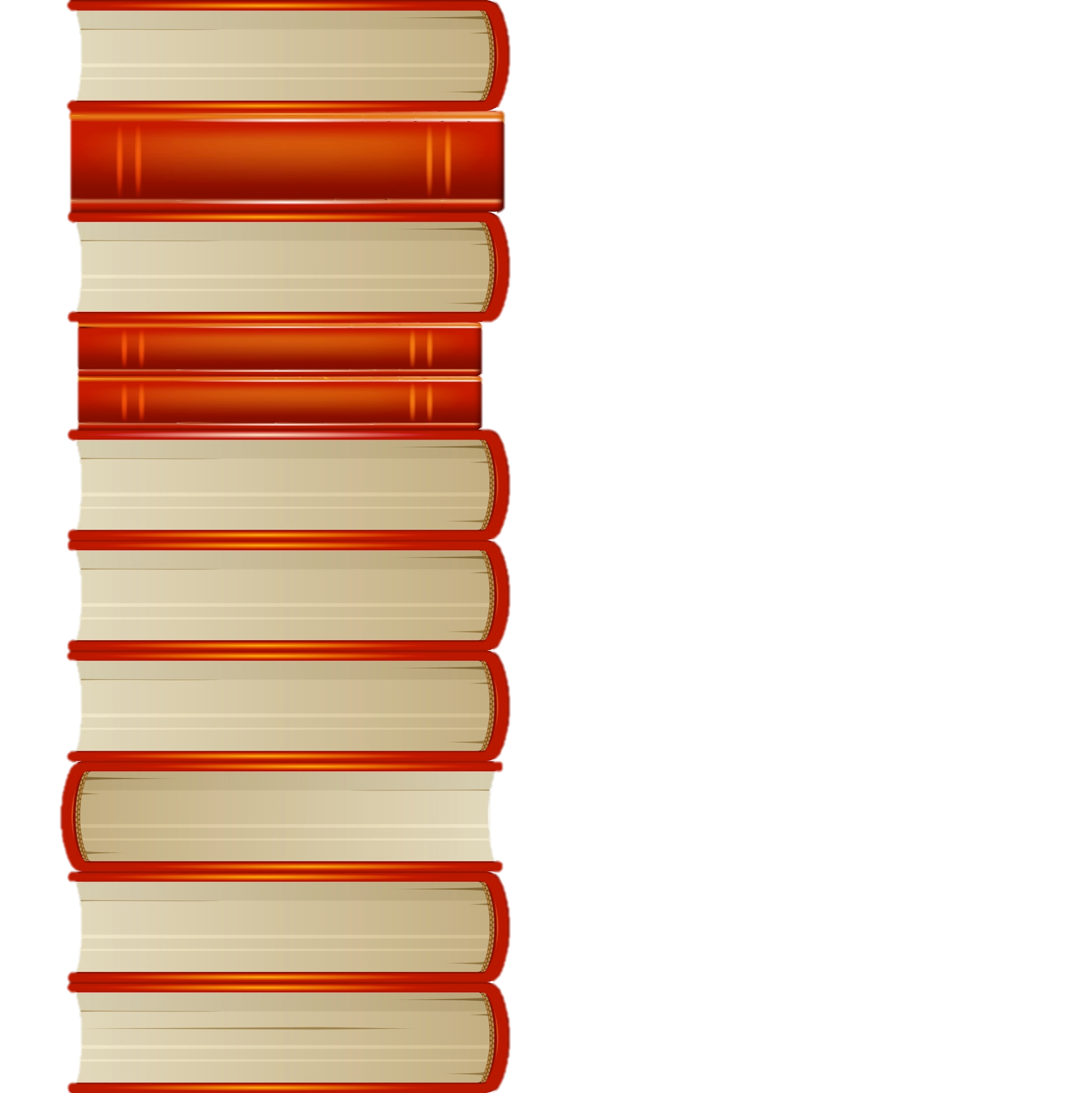 37,000 Libraries of Congress
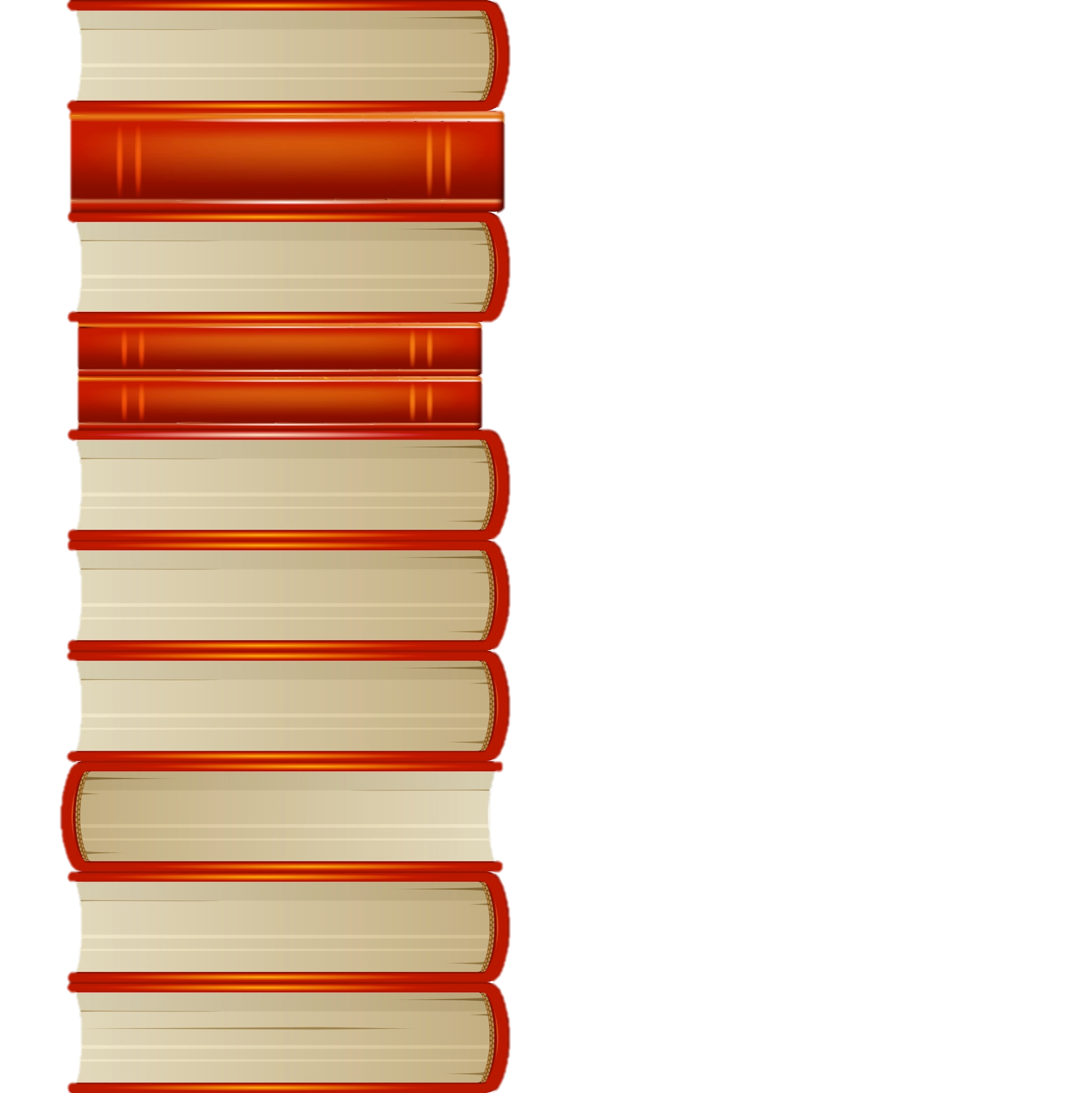 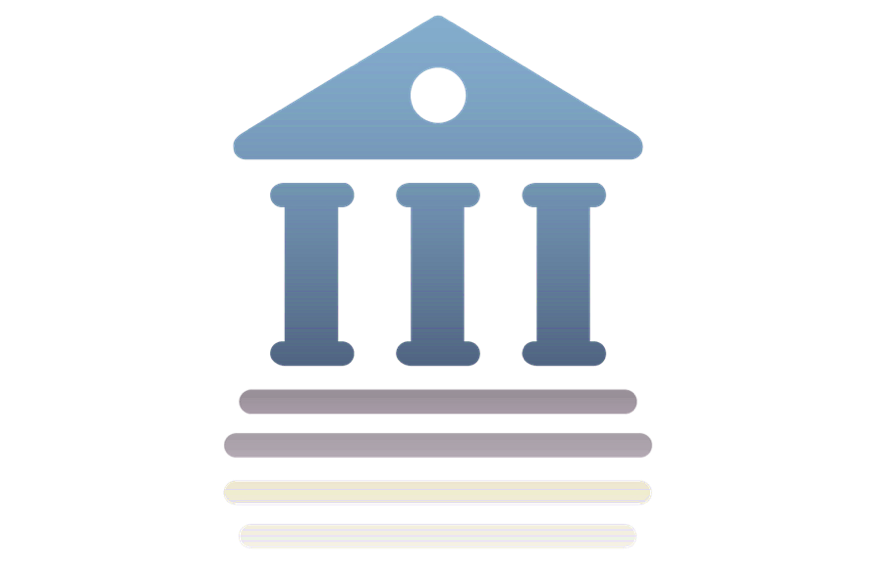 Stored Information
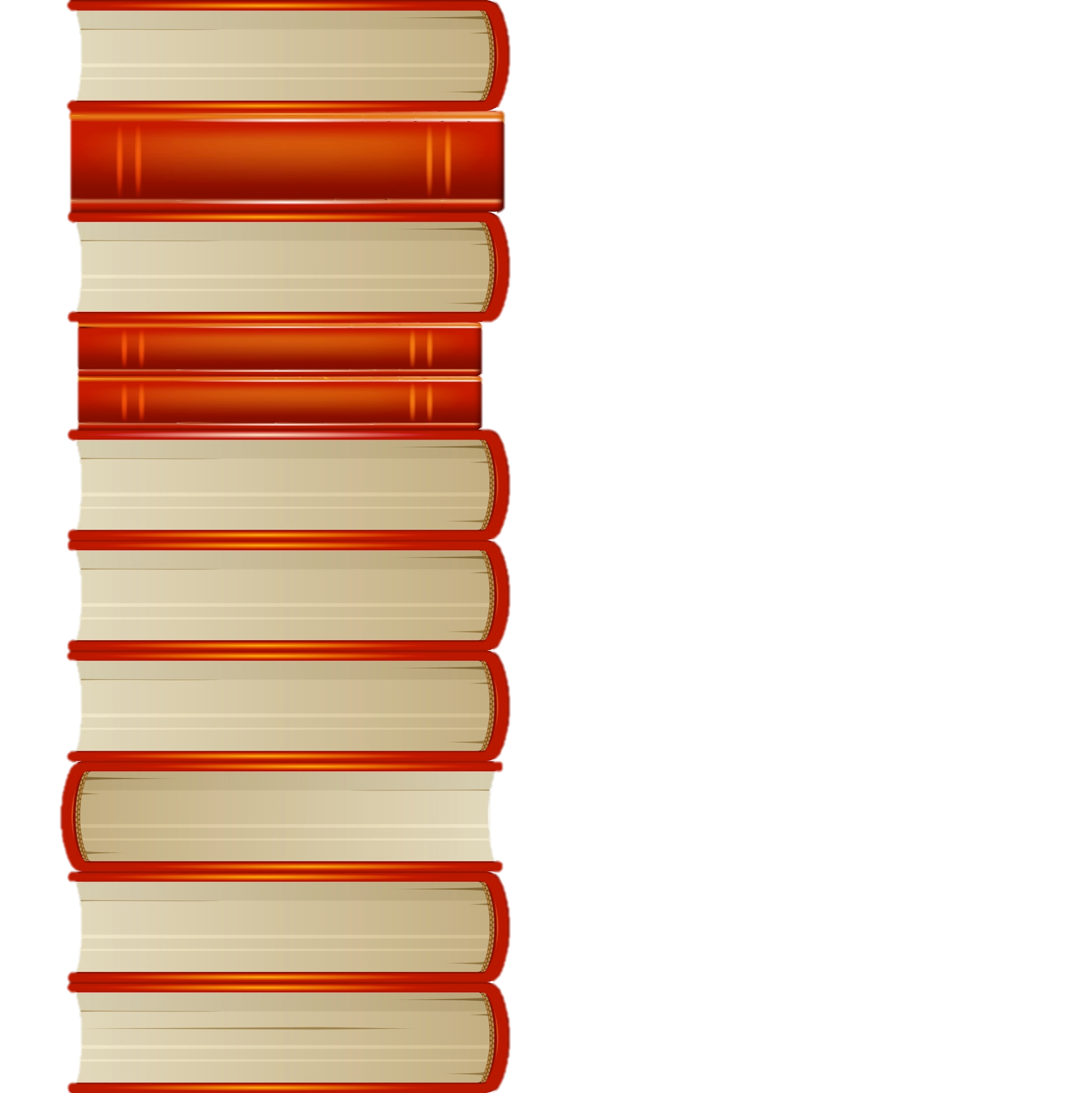 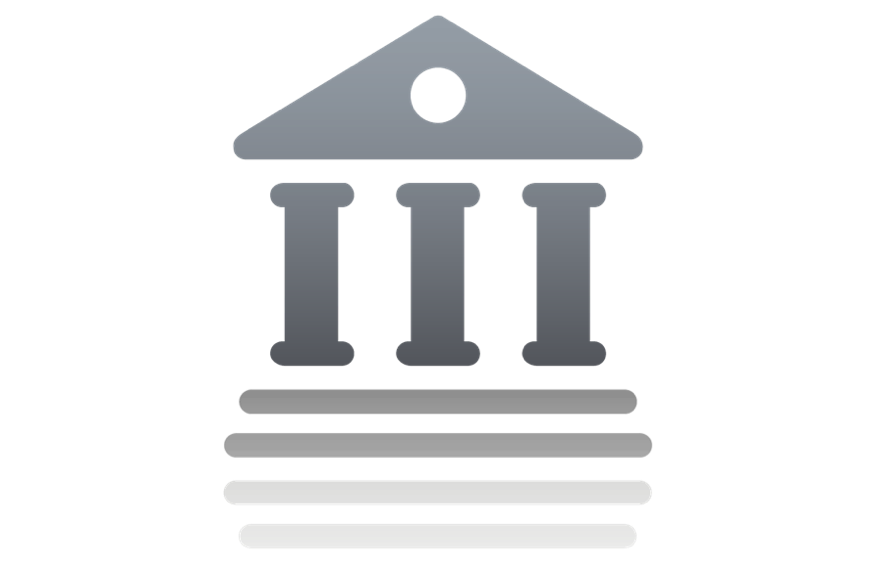 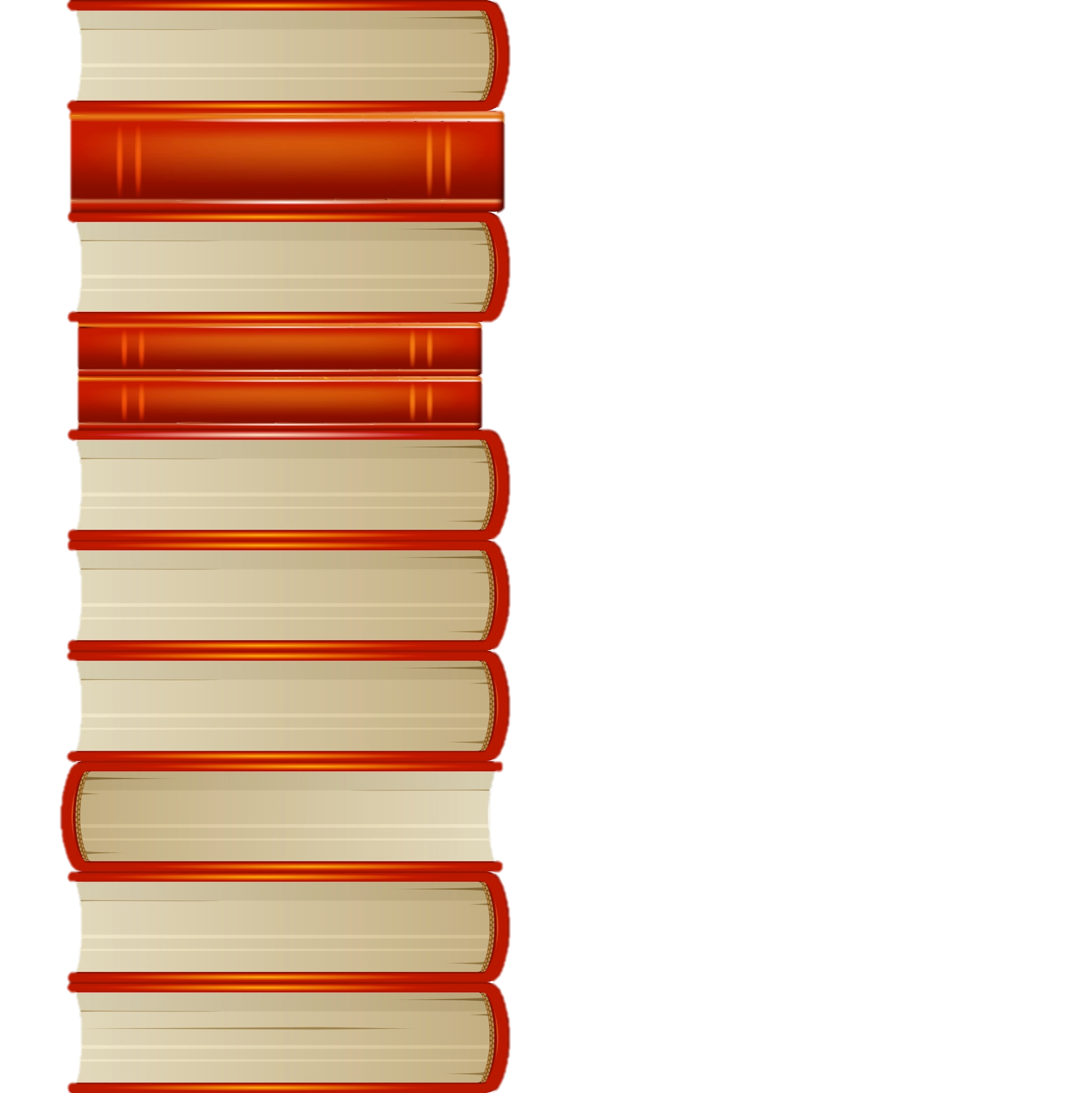 ’99    ’00    ’01    ’02    ’03    ’04    ’05    ’06    ’07    ’08    ’09    ’10    ’11    ’12    ‘13
Bringing the FUTURE
TO LIFE
3
1
2
Actual shopping      experience
Consumption	   or using
	   product or 	   service
Neurological Connection is…
Pre-shopping anticipation
2
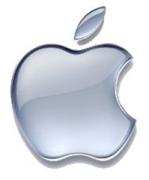 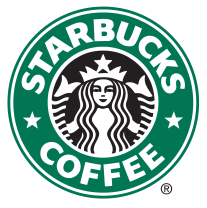 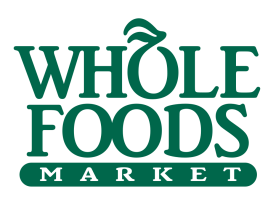 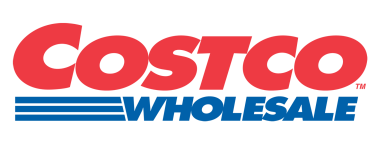 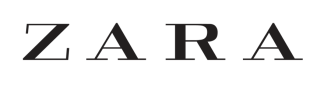 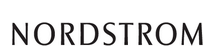 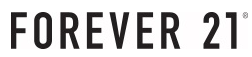 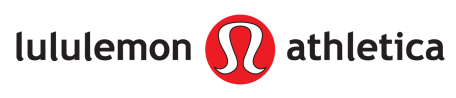 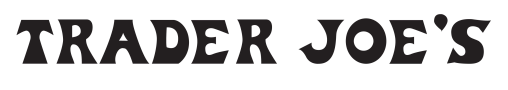 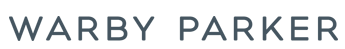 [Speaker Notes: --AND THE SUPERIOR EXPERIENCE IS HOLISTIC---MEANING THE DOPAMINE RUSH OCCURS 3 TIMES--- 

ONE--IN ANTICIPATION OF THE EXPERIENCE ---TWO –THE EXPERIENCE ITSELF AND FINALLY WHEN THE EXPERIENCE – PRODUCT OR SERVICE IS CONSUMED

FOR EXAMPLE ---THE ANTICIPATION RUSH --AT THE MERE MENTION OF ANY OF THESE BRANDS 
AND MORE DOPAMINE DURING THE EXPERIENCE ITSELF   -- 

AND THE FINAL DOPAMINE SURGE THE ACTUAL SATISFACTION OF ITS CONSUMPTION --- AND IT NEED NOT JUST BE FOOD --- IT CAN BE THE APPLE COMPUTER --- OR THE NEW DRESS FROM ZARA --- SPEAKING OF WHICH 

(SLIDE)]
50% of all brands and retailers will disappear
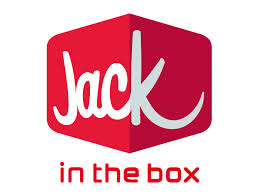 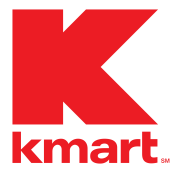 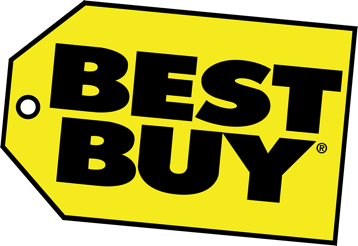 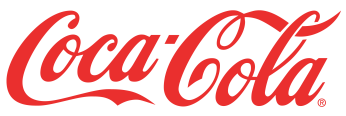 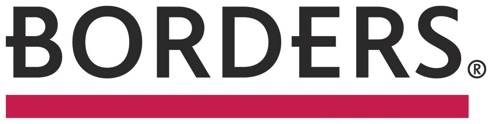 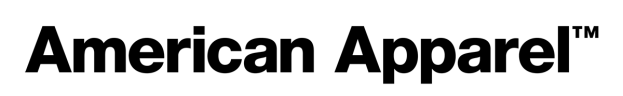 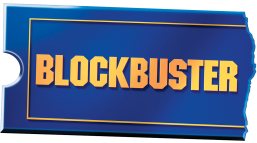 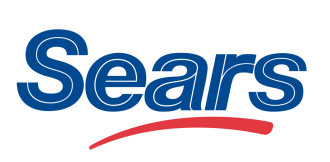 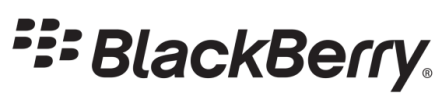 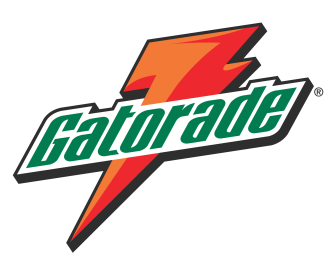 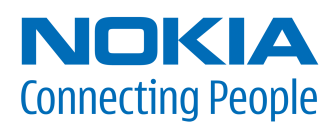 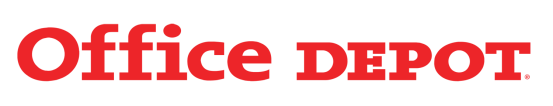 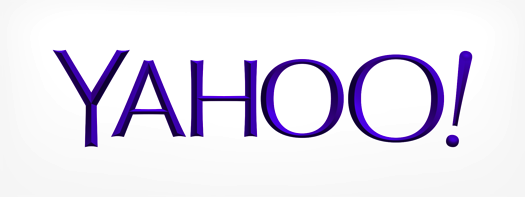 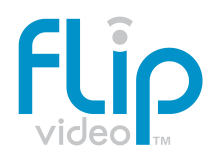 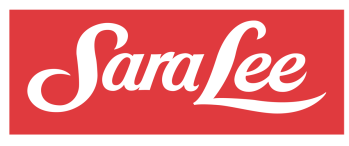 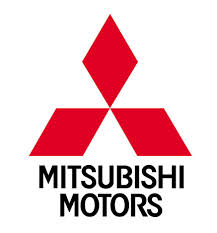 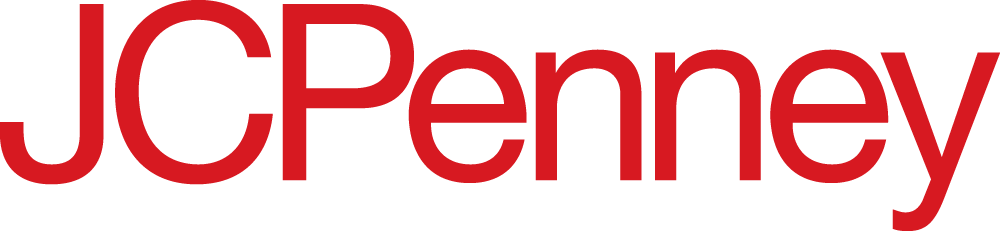 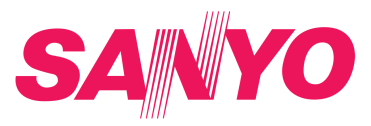